ΔΙΓΛΩΣΣΙΑ ΚΑΙ (ΔΙ)ΓΡΑΜΜΑΤΙΣΜΟΣ
Μπορείτε να γράψετε  ή να σχεδιάσετε τη γλωσσική σας βιογραφία;
https://www.youtube.com/watch?v=HKn5ufJjVtE
https://www.youtube.com/watch?v=4NQQzwPsfcI
Η γλωσσική βιογραφία είναι μια συλλογή, συχνά γραπτή (γραφική), στοιχείων της πορεία ζωής (bio) που σχετίζονται με γλωσσικές πρακτικές. 
Είναι  ένα εργαλείο εμπνευσμένο από τη μεθοδολογία της βιογραφικής προσέγγισης στην κοινωνιολογία (Bertal, 1976, 2010). Επιτρέπει στον καθένα να αφηγηθεί την ιστορία της ζωής του με όρους γλώσσες που έχει μάθει, εξασκήσει και αλληλεπιδράσει. 
Η γλωσσική βιογραφία δεν περιορίζεται σε μια καταγραφή των γλωσσών που γνωρίζει το άτομο ή στο άθροισμα των δεξιοτήτων του: λαμβάνει υπόψη τις συναισθηματικές σχέσεις  και τους δεσμούς ταυτότητας με αυτές τις γλώσσες, τη χρήση τους ανάλογα με τους συνομιλητές, τομείς και δραστηριότητες.

	Είναι αναγκαστικά πολύπλοκη, δυναμική, διότι μεταβάλλεται ανάλογα με το στάδιο της ζωής του ατόμου. Στη συνέχεια, καθιστά δυνατή την αξιοποίηση στοιχείων της "πραγματικότητας" που σχετίζονται με γλωσσικές πρακτικές και μπορεί να διερευνήσει σχέσεις εξουσίας..κλπ". (Rispail, 2018, dir.:18).
Πολυτροπικές αναπαραστάσεις γλωσσικών βιογραφιώνΓεωγραφική αναπαράσταση
Χρονολογική αναπαράσταση
Χρονολογική και γεωγραφική αναπαράσταση
Tι μπορούμε να μάθουμε από τις βιογραφίες?
Στοιχεία που αφορούν τη χρήση των γλωσσών και τις αντίστοιχες δεξιότητες των χρηστών
Στοιχεία που αφορούν συναισθηματικές σχέσεις με τις γλώσσες
Στοιχεία που αφορούν ταυτότητες, ιστορίες αποκλεισμού κλπ

ΓΙΑΤΙ ΕΊΝΑΙ ΧΡΗΣΙΜΕΣ ΓΙΑ ΤΟΝ ΕΚΠΑΙΔΕΥΤΙΚΟ?
Choice of languages used for different types of activities Bakić, A., & Škifić, S. (2017). The Relationship between Bilingualism and Identity in Expressing Emotions and Thoughts. Íkala, Revista De Lenguaje Y Cultura, 22(1), 33–54. https://doi.org/10.17533/udea.ikala.v22n01a03
I grew up in Switzerland and my parents spoke only Croatian with us from the beginning. I began to learn Swiss in the kindergarten (since I was four)” (P8, 24).
“ I used Croatian with my parents, but both Croatian and Swiss with my brothers” (P8, 24)
For me it is easier to talk about everything in Swiss because sometimes I lack words in Croatian. But I have noticed that that has changed since I have been living in Croatia” (P8, 24).
Επικοινωνία και ταυτότητες σε μια πολύγλωσση οικογένειαkleidiakaiantikleidia. net
Με την οικογένειά µου, το σύζυγό µου Μποµπ και τα παιδιά µου Φίλιππο (13,5 ετών) και Λουίζα (10 ετών), µένουµε στις Βρυξέλλες, στο Βέλγιο. Γεννήθηκα στην Ελλάδα, όπου έζησα ως την ηλικία των 25 ετών, πριν φύγω για το Βέλγιο για να δουλέψω στην Ευρωπαϊκή Ένωση. Ο σύζυγός µου, Μποµπ, είναι Άγγλος. Εκείνος έζησε στην Αγγλία ως την ηλικία των 28 ετών, οπότε την εγκατέλειψε για να πάει κι εκείνος να δουλέψει στην Ε.Ε., στις Βρυξέλλες. Τα δυο παιδιά γεννήθηκαν στις Βρυξέλλες, όπου, χωρίς διακοπή, ζούνε µέχρι σήµερα. Βρεθήκαµε λοιπόν, ο σύζυγός µου αγγλόφωνος κι εγώ ελληνόφωνη, σε ένα περιβάλλον όπου κυριαρχούν τα γαλλικά (το Βέλγιο είναι χώρα τρίγλωσση ―φλαµανδικά, γαλλικά, γερµανικά―, οι Βρυξέλλες είναι δίγλωσση ζώνη ―φλαµανδικά, γαλλικά―, αλλά η γειτονιά µας στις Βρυξέλλες είναι κυρίως γαλλόφωνη), µέσα στο οποίο θα µεγάλωναν τα παιδιά µας.
Θα επιχειρήσω να εκθέσω εδώ τον τρόπο µε τον οποίο εξελίχθηκε η καθηµερινότητά µας µε τις διαφορετικές µας γλώσσες, αλλά και οι ταυτότητές µας καθώς και οι διαφορετικές µας πολιτισµικές «αναφορές».
Ποιος µιλάει τι; Υπάρχουν λοιπόν µέσα στην οικογένεια τρεις γλώσσες οι οποίες εµπλέκονται, αλλά καθεµιά µιλιέται και κατανοείται σε διαφορετικό βαθµό από τον καθένα µας. Ο Μποµπ έχει ως µητρική γλώσσα τα αγγλικά και µιλάει πολύ καλά τα γαλλικά (µια γλώσσα την οποία επίσης χρησιµοποιεί, εν µέρει, στη δουλειά του). Ξεκίνησε δύο φορές να κάνει συστηµατικά µαθήµατα ελληνικών, κάθε φορά για έναν περίπου χρόνο. ∆ε µιλάει καλά τα ελληνικά, έχει ωστόσο µια αρκετά καλή «παθητική» γνώση, ιδίως όταν γνωρίζει το άτοµο που µιλάει (καταλαβαίνει, για παράδειγµα, το θέµα της συζήτησης αλλά όχι και τις λεπτοµέρειες). Η µητρική µου γλώσσα είναι τα ελληνικά. Τα γαλλικά είναι µια γλώσσα που µιλάω πολύ καλά και µε την οποία έχω ιδιαίτερους δεσµούς (σπούδασα στη Γαλλία, την οποία θεωρούσα πάντα δεύτερη πατρίδα µου). Τα αγγλικά είναι η τρίτη µου γλώσσα, την οποία βέβαια βελτίωσα πολύ από τότε που ζω µε τον Μποµπ.
Για τα παιδιά τα πράγµατα είναι πιο σύνθετα. ∆ε θα έπρεπε ίσως να επιµείνουµε εδώ στο θέµα του ποια είναι η µητρική τους γλώσσα (στην κυριολεκτική έννοια του όρου είναι βεβαίως τα ελληνικά, αλλά αυτό δεν αντιστοιχεί κατ’ ανάγκη στην έννοια της «πρώτης γλώσσας», ως προς τη γλωσσική τους ικανότητα), αλλά µάλλον να δούµε πώς αυτές οι τρεις γλώσσες εξελίχθηκαν µέσα τους µέχρι σήµερα και τι νοήµατα αποδίδουν σε καθεµία από αυτές. Τα παιδιά πήγαν από πολύ νωρίς στο βελγικό γαλλόφωνο σχολείο, ο Φίλιππος από 3 ετών, η Λουίζα από 2,5 ετών (το θέµα της επιλογής του σχολείου θα αναπτυχθεί παρακάτω). Έµαθαν και οι δύο τα ελληνικά από πολύ µικρή ηλικία µιλώντας µαζί µου, αλλά επίσης µέσω της οικογένειας στην Ελλάδα, µε την οποία είναι πολύ συνδεδεµένοι και στο σπίτι της οποίας έχουν µείνει για µεγάλα διαστήµατα κατά τη διάρκεια των διακοπών. Πριν ξεκινήσει το σχολείο, ο Φίλιππος µιλούσε τα ελληνικά καλύτερα από ό,τι τα γαλλικά. Σ’ αυτή την προσχολική περίοδο χρησιµοποιούσα σχεδόν συστηµατικά τα ελληνικά όταν µιλούσα µαζί του, και ο Μποµπ τα αγγλικά.
Αλλά από τη στιγµή που πήγε στο σχολείο τα γαλλικά πολύ γρήγορα «πήραν το πάνω χέρι», έγιναν η πρώτη του γλώσσα, µε όρους ικανότητας, και υποσκέλισαν τα ελληνικά και τα αγγλικά, στα οποία εγώ και ο πατέρας του του µιλούσαµε ως τότε. Κατά τα πρώτα χρόνια του σχολείου ο Φίλιππος δεν ήθελε να µιλάει αγγλικά ο ίδιος, αλλά δεν τον ενοχλούσε που ο Μποµπ του απευθυνόταν στα αγγλικά. Πολύ απλά, του απαντούσε στα γαλλικά. Στα 9 µε 10 του ο Φίλιππος άρχισε να εκδηλώνει πολύ έντονο ενδιαφέρον για τα αγγλικά και θέλησε να τα µελετήσει συστηµατικά. Για τη Λουίζα ήταν λίγο διαφορετικά, γιατί, όταν γεννήθηκε, ο Φίλιππος πήγαινε ήδη στο σχολείο εδώ και ένα χρόνο και τα γαλλικά ήταν η γλώσσα που χρησιµοποιούσε περισσότερο. Είχε λοιπόν την τάση να τα χρησιµοποιεί επίσης µε τη µικρή του αδερφή. Η Λουίζα βρέθηκε έτσι σε επαφή µε τα γαλλικά µέσα στην οικογένεια πολύ πιο νωρίς από ό,τι ο Φίλιππος. Έτσι, τα ελληνικά της, στα οποία της µιλούσα όσο ήταν µωρό, όπως και στον Φίλιππο, και τα οποία επίσης µιλούσε µε τους γονείς µου στην Ελλάδα, είχαν πάντα τη δεύτερη θέση µετά τα γαλλικά, µε όρους ικανότητας. Όπως και ο Φίλιππος, η Λουίζα ήταν για καιρό αρκετά αρνητική απέναντι στα αγγλικά και άρχισε να τα διεκδικεί γύρω στα 8-9 της.
Ποιοι παράγοντες επηρεάζουν τις γλωσσικές βιογραφίες, κυρίως στην πρώιμη ηλικία?
Οικογένεια (οικογενειακές γλωσσικές πρακτικές)
Σχολείο (ως πλαίσιο κοινωνικοποίησης και ως θεσμός)
Κοινωνία και πολιτικές θέσεις(μειονοτικές πλειονοτικές γλώσσες/ γλώσσες κληρονομιάς/γλωσσικό status)
Ποιοι παράγοντες επηρεάζουν τη δίγλωσση ή την πολύγλωσση γλωσσική ανάπτυξη?
Η ποιότητα και ποσότητα των γλωσσικών εισερχόμενων
Το status της κάθε γλώσσας
Η πρόσβαση στον γραμματισμό
Η χρήση της/των γλώσσας/σσών στην οικογένεια
Η υποστήριξη από την κοινότητα και το σχολείο
Οικογένεια και διγλωσσία
Εκπαίδευση και κοινωνικοοικονομικό επίπεδο των γονιών: Η επίδρασή τους στη μςονόγλωσση και στη δίγλωσση γλωσσική ανάπτυξη
Οικογενειακές αντιλήψεις, στάσεις και πρακτικές σχετικά με τη διγλωσσία (προσδοκίες για το σχολείο , για την κοινωνική κινητικότητα, αυτοπροσδιορισμός)
Συνειδητές και ασυνείδητες πρακτικές (βλ. Κλειδιά και Αντικλείδια)
Ο πρώιμος διγραμματισμός ως μέρος των οικογενειακών πρακτικών στις δίγλωσσες οικογένειες
Οικογενειακός Γραμματισμός και Διγραμματισμός
Μία, λοιπόν, από τις βασικές οικογενειακές πρακτικές που μπορούν να ενισχύσουνμια μειονοτική γλώσσα είναι η επαφή με τη γραπτή της μορφή μέσω βιβλίων και άλλων έντυπων υλικών σε αυτή (περιοδικών, εφημερίδων, λειτουργικών εντύπων, σημειώσεων των γονιών κ.λπ). Έτσι, παρόλο που η διγλωσσία μπορεί να κατακτηθεί μόνο σε επίπεδο προφορικού λόγου, η γνώση της ανάγνωσης και της γραφής ενισχύει τη διατήρηση της μειονοτικής γλώσσας/γλώσσας κληρονομιάς, επιτρέποντάς της να επιτελέσει πολλαπλές λειτουργίες.Επιπλέον, ηγνώση της γραπτήςμορφής της γλώσσαςενισχύεικαι συμβολικάτηναξία της, ισχυροποιεί την κατάκτησή της και πολλαπλασιάζει τις ευκαιρίες επαφής με αυτή (Pearson, 2007
Θεωρητικό πλαίσιο διγλωσσίας
Συχνά οι εκπαιδευτικοί παιδιών προσχολικής ηλικίας ζητάνε από τα παιδιά να μιλάνε στο σχολείο την κυρίαρχη γλώσσα και όχι τη μητρική τους για να τη μάθουν καλύτερα.
Με τον ίδιο τρόπο συμβουλεύουν τους γονείς να μιλάνε στο σπίτι την κυρίαρχη γλώσσα.

https://www.youtube.com/watch?v=rEJb7j61-es
Yπόθεση αλληλεπίδρασης των γλωσσων/κοινής υποκείμενης γλωσσικής ικανότητας (Cummins, 1981)
Παλιά προσέγγιση?????? Χωριστή υποκείμενη γλωσσική ικανότητα
Η διγλωσσία/πολυγλωσσία στο σχολείο: Αναγνωρίζοντας τη σημασία της ανάπτυξης της μητρικής γλώσσας
Ένα άτομο μπορεί να είναι δίγλωσσο
Μια τάξη/ όπως και η κοινωνία: πολύγλωσση
	Ο τρόπος με τον οποίο το κάθε εκπαιδευτικό σύστημα αντιμετωπίζει το δικαίωμα χρήσης/αξιοποίησης της μητρικής γλώσσας στο σχολείο σχετίζεται με πολιτικές και ιδεολογικές επιλογές αλλά και με τη συνθήκη διγλωσσίας/πολυγλωσσίας που χαρακτηρίζει τον μαθητικό πληθυσμό: κοινή γλώσσα μειονότητας, πολλές διαφορετικές μητρικές γλώσσες μειονότητας, γλώσσες με ισχυρότερη προφορική από ό,τι γραπτή παράδοση κ.λπ (Baker, 2008)
Πολλά εκπαιδευτικά μοντέλα διαχείρισης της διγλωσσίας/πολυγλωσσίας
έχουν κατηγοριοποιηθεί με πολλούς τρόπους: μεταβατικά, συντήρησης/διατήρησης, εμπλουτισμού (Μay, 2017), ασθενή και ισχυρά μοντέλα δίγλωσσης εκπαίδευσης (Baker, 2008)κλπ
Η επιλογή της ταυτόχρονης ύπαρξης πολλών γλωσσών στο σχολείο προωθεί και προστατεύει γλώσσες που βρίσκονται υπό εξαφάνιση και εξασφαλίζει τα γλωσσικά δικαιώματα των δίγλωσσων/πολύγλωσσων μαθητών/τριών (Komorowska, 2013), ενώ σε μεγάλο βαθμό ευνοεί τη σχολική τους επιτυχία(Baker, 2001
Η μητρική γλώσσα ως όχημα αναγνώρισης της ταυτότητας των παιδιών και η στάση των εκπαιδευτικών
Για να διαχειριστεί αποτελεσματικά τη διγλωσσία/πολυγλωσσία το σχολείο, πρέπει πρώτα να αναγνωρίσει την όποια μητρική γλώσσα ως στοιχείο ταυτότητας των παιδιών, να ενδυναμώσει αυτή την ταυτότητα μέσα από ευκαιρίες χρήσης και καλλιέργειαςτης μητρικής τους γλώσσας (Cummins, 2005·Skutnabb-Kangas&Dunbar, 2010) και να αντιμετωπίσει τη μητρική γλώσσα του κάθε παιδιού ως στοιχείο εμπλουτισμού και όχι ως «πρόβλημα» στο πλαίσιο της εκπαιδευτικής διαδικασίας (Ruiz, 1984).
Σημασία της «υπόθεσης των οριακών επιπέδων»,σύμφωνα με την οποία ενδεχομένως να υπάρχουν κάποια επίπεδα ικανότητας στις δύο γλώσσες που θα πρέπει να κατακτήσει και να ξεπεράσει το δίγλωσσο παιδί προκειμένου να έχει τα γνωστικά, ακαδημαϊκά και γλωσσικά οφέλη της διγλωσσίας(Cummins, 2005·Jorgensen&Quist, 2008·Σκούρτου, 2011).
Ευρήματα ερευνών
υπό προϋποθέσεις (π.χ. με την υποστήριξη από το σχολικό πλαίσιο) η διγλωσσία/πολυγλωσσία επηρεάζει θετικά τόσο τη νοητική όσο και τη γλωσσική ανάπτυξη και αναδεικνύεται σε στοιχείο που υποστηρίζει τη σχολική επίδοση των δίγλωσσων μαθητών(Baker&Wright, 2017·Bartolottie&Marian, 2012·Bialystok, 2018).
Εντούτοις, αυτή η θετική στάση που εκφράζεται τόσο μέσα σε αναλυτικά προγράμματα όσο και στον λόγο των εκπαιδευτικώνδεν είναι πάντα τόσο ισχυρή: η διγλωσσία συχνά μοιάζει «αόρατη» στη σχολική τάξη (Αβραμίδου, Τσικαλάς, Καρυπίδου, & Λουλά 2012· Gkaintartzi&Tsokalidou, 2011·Gkaintartzi,Chatzidaki, & Tsokalidou, 2014)και δεν συνοδεύεται από κατάλληλεςεκπαιδευτικές πρακτικές που θα μπορούσαν να την υποστηρίξουν (Σελλά- Μάζη, 2016·Σκούρτου, 2011).Ενώ γίνεται αντιληπτή ως «δικαίωμα», ταυτόχρονα αντιμετωπίζεται ως «υπόθεση της οικογένειας» και όχι του σχολείου (Lee&Oxelson, 2006), κυρίως λόγω της δυσκολίας των εκπαιδευτικών να τη διαχειριστούν και της απουσίας σχετικής επιμόρφωσης (Σκούρτου, 2011), αλλά και εξαιτίας ιδεολογικών αντιστάσεων/τοποθετήσεων, οι οποίες χαρακτηρίζουν μεγάλη μερίδα εκπαιδευτικών τόσο στον διεθνή χώρο όσο και στην Ελλάδα.

Ενδεικτικό πρόσφατο παράδειγμα για την ελληνική πραγματικότητα είναι η απόπειρα εφαρμογής από το Ινστιτούτο Εκπαιδευτικής Πολιτικής κατά τα έτη 2017-19 Πιλοτικού Προγράμματος για τα Νηπιαγωγεία της Θράκης με αμιγώς μειονοτικό πληθυσμό (Επιστημονικά Υπεύθυνοι: Γ. Μαυρομμάτης &Μ. Σφυρόερα).Το πρόγραμμα προέβλεπε την παράλληλη με την ελληνική γλώσσα αξιοποίηση της μητρικής γλώσσας (τουρκικής ή πομακικής) μέσω της παρουσίας στην τάξη δίγλωσσου/ης ή τρίγλωσσου/ης νηπιαγωγού από τη μειονότητα, πτυχιούχου ελληνικού πανεπιστημίου. Για την πορεία του προγράμματος αυτού και τις σχετικές αντιστάσεις βλ.την εργασία του Νοταρά(2021).
Ο ρόλος της διαγλωσσικότητας
η εκπαιδευτική συνθήκη της πολύγλωσσης τάξης, δηλαδή η ετερογένεια των γλωσσικών προφίλ των μαθητών/ριών, μπορεί να γίνει περισσότερο διαχειρίσιμη, αν βασιστεί σε μια ολιστική και ενιαία σύλληψη της πολυγλωσσικής δεξιότητας (Garciaetal., 2008·Herdina&Jessner,2002 στο Μουμτζίδου, 2012). Αυτή η ολιστική αντιμετώπιση περιγράφεται και ως μοντέλο «αφύπνισης» στις γλώσσες, το οποίο στοχεύει στην ανάδειξη όλων των γλωσσών που συνυπάρχουν σε μια τάξη ανεξάρτητα από το στάτους, το κύρος και τη συχνότητα εμφάνισης της κάθε γλώσσας. 

Για περισσότερα για το μοντέλο αφύπνισης στις γλώσσες βλ. TsioumisκαιMoumtzidou (2008).
Hδιαγλωσσικότητα, δηλαδή η χρήση ολόκληρου του γλωσσικού ρεπερτορίου των δίγλωσσων ομιλητών προκειμένου να νοηματοδοτήσουν τη μαθησιακή διαδικασία, να επικοινωνήσουν και να αποκτήσουν εμπειρίες και γνώσεις, μπορεί να οριστείκαι ως μια «πρακτική θεωρία της γλώσσας» (Wei, 2018). Αυτή η «πρακτική θεωρία» εμπεριέχει πολλές διαφορετικές πρακτικές διδασκαλίας και μάθησης: εναλλαγή κωδίκων, μετάφραση, σύγκρισηγλωσσών για συνειδητοποίηση διαφορών και ομοιοτήτων, γλωσσικές στρατηγικές αντιπαραβολής,μεταφορά στοιχείων και δεξιοτήτων από μία γλώσσα σε άλλη(Μουμτζίδου, 2012·Τσοκαλίδου 2018)
Από τη διαγλωσσικότητα στα «κείμενα ταυτότητας»
Σύνδεση της διαγλωσσικότηταςμε πολυτροπικές μορφές λόγου και με την παιδαγωγική, που οδηγεί στην παραγωγή «κειμένων ταυτότητας» (Cummins&Early, 2011).
Η παραγωγή «κειμένων ταυτότητας» αποτελεί μια σύγχρονη πρακτική ενδυνάμωσης της μητρικής γλώσσας και των βιωμάτων των αλλοδαπών μαθητών/ριών και μέχρι τώρα έχει λάβει χώρα σε τάξεις Δημοτικού, Γυμνασίου και Λυκείου.Ως «κείμενα ταυτότητας» περιγράφονται οι δημιουργικές παραγωγές των μαθητών/ριών, οι παραστάσεις που οργανώνονται στον χώρο του σχολείου και κείμενα που αξιοποιούν πολλές μορφές έκφρασης: γραπτή, προφορική, με σχέδια, οπτική, μουσική, δραματική μορφή ή και συνδυασμό τους (Cummins&Early, 2011). Τα «κείμενα ταυτότητας» σχετίζονται, δηλαδή, με την αξιοποίηση μιας ευρείας γκάμας σημειωτικών πηγών στην παραγωγή γραπτού λόγου, εφόσον τα παιδιά, αξιοποιώντας και την πολυτροπικότηταμε στόχο την ενδυνάμωση της ταυτότητάς τους, μπορούν να αρχίσουν να παράγουν κείμενα σε όποια γλώσσα θέλουν ή συνδυαστικά (Σκούρτου, 2011·Skourtouetal., 2021·Tsokalidouetal., 2021).
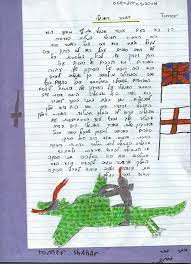 https://www.luc.edu/media/lucedu/education/pdfs/languagematters/Cohen%20-%20.Identity%20Texts.pdf
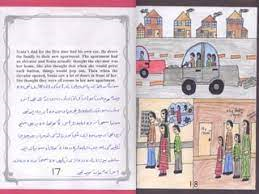 Translanguaging and identity texts
https://www.youtube.com/watch?v=ccOuJSWpj0o Translanguaging Cummins
https://www.youtube.com/watch?v=Z_AnGU8jy4o&t=327s Translanguaging
https://www.youtube.com/watch?v=D-lBiQyA1Fs Cummins
https://www.youtube.com/watch?v=W3AiogBvUB0

https://pergamos.lib.uoa.gr/uoa/dl/object/2812904#contents
Προτεινόμενη ενδεικτική Βιβλιογραφία
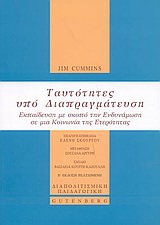 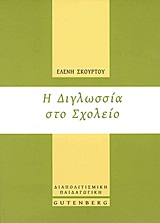 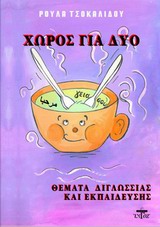